ТОКОЛИТИКИ:
что должен знать анестезиолог?
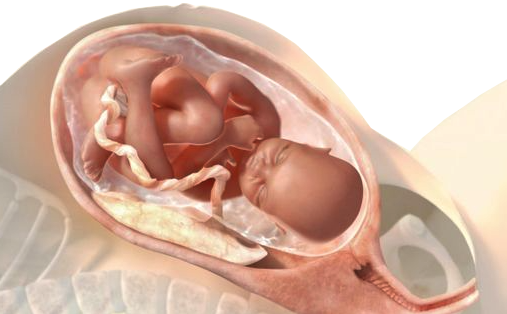 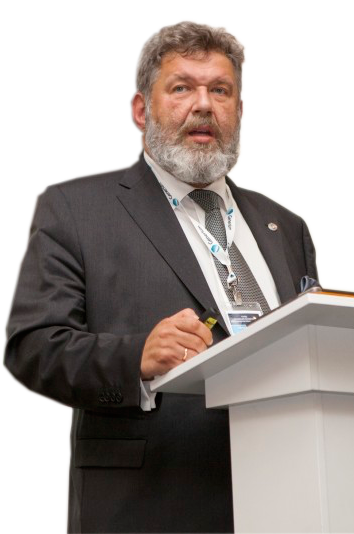 Е. М. Шифман
«Организация медицинской эвакуации беременных женщин, рожениц и родильниц 
при преждевременных родах»
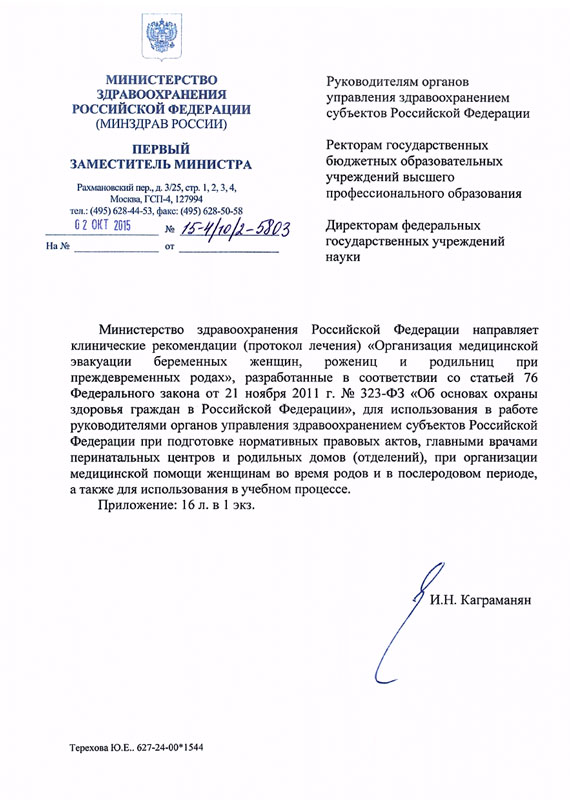 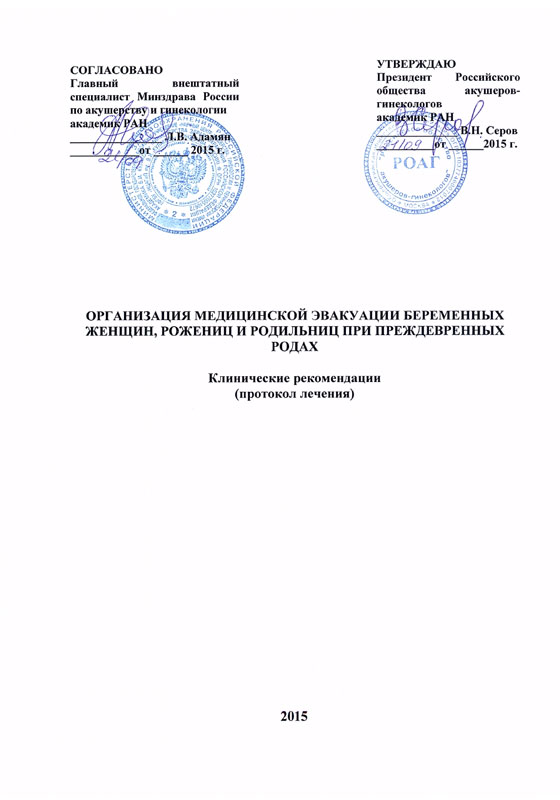 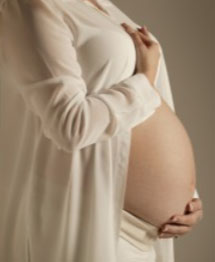 Клинические рекомендации (протокол лечения)
Токолиз
Токолиз – интервенция, которая может отсрочить преждевременные роды до 48 часов для транспортировки пациентки в стационар III уровня и профилактики РДС. Токолитическая терапия любыми токолитиками не может проводиться более 48 часов. Поддерживающая терапия для профилактики преждевременных родов не обоснована, поскольку неэффективна и дает ряд побочных эффектов.
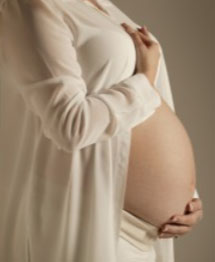 Механизм сокращения матки и место в этом процессе окситоцина
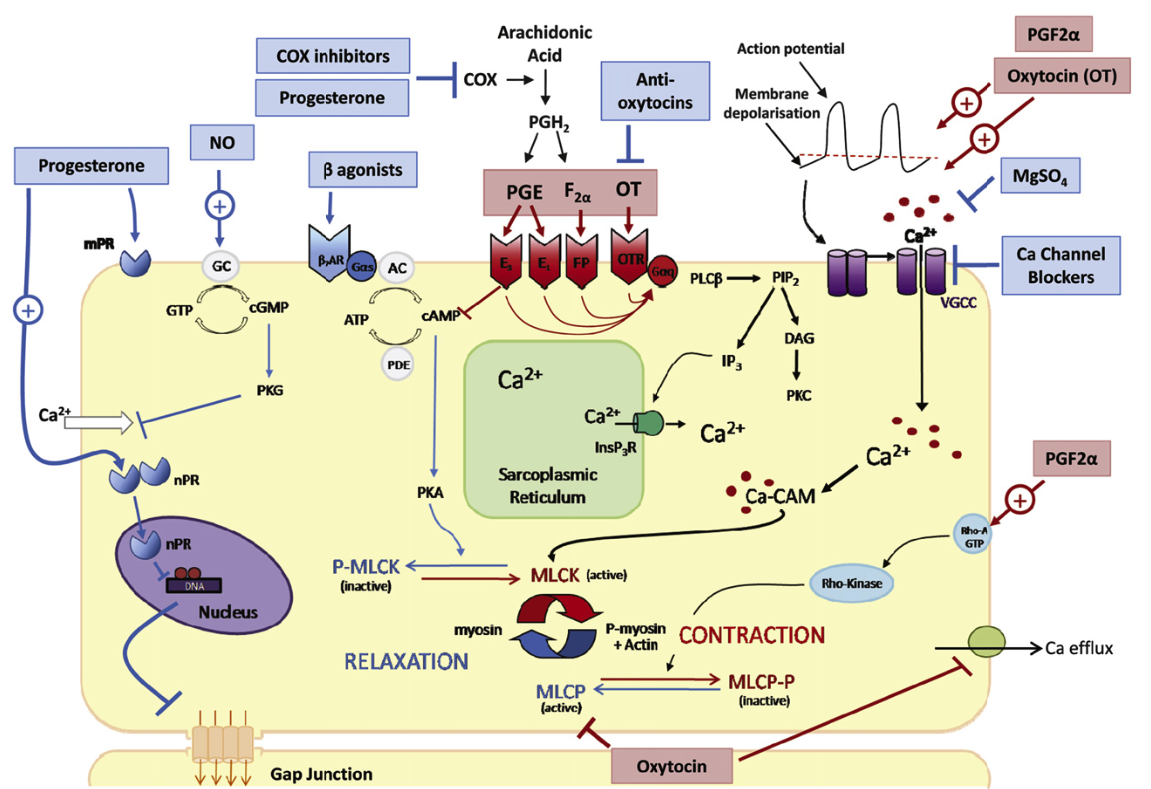 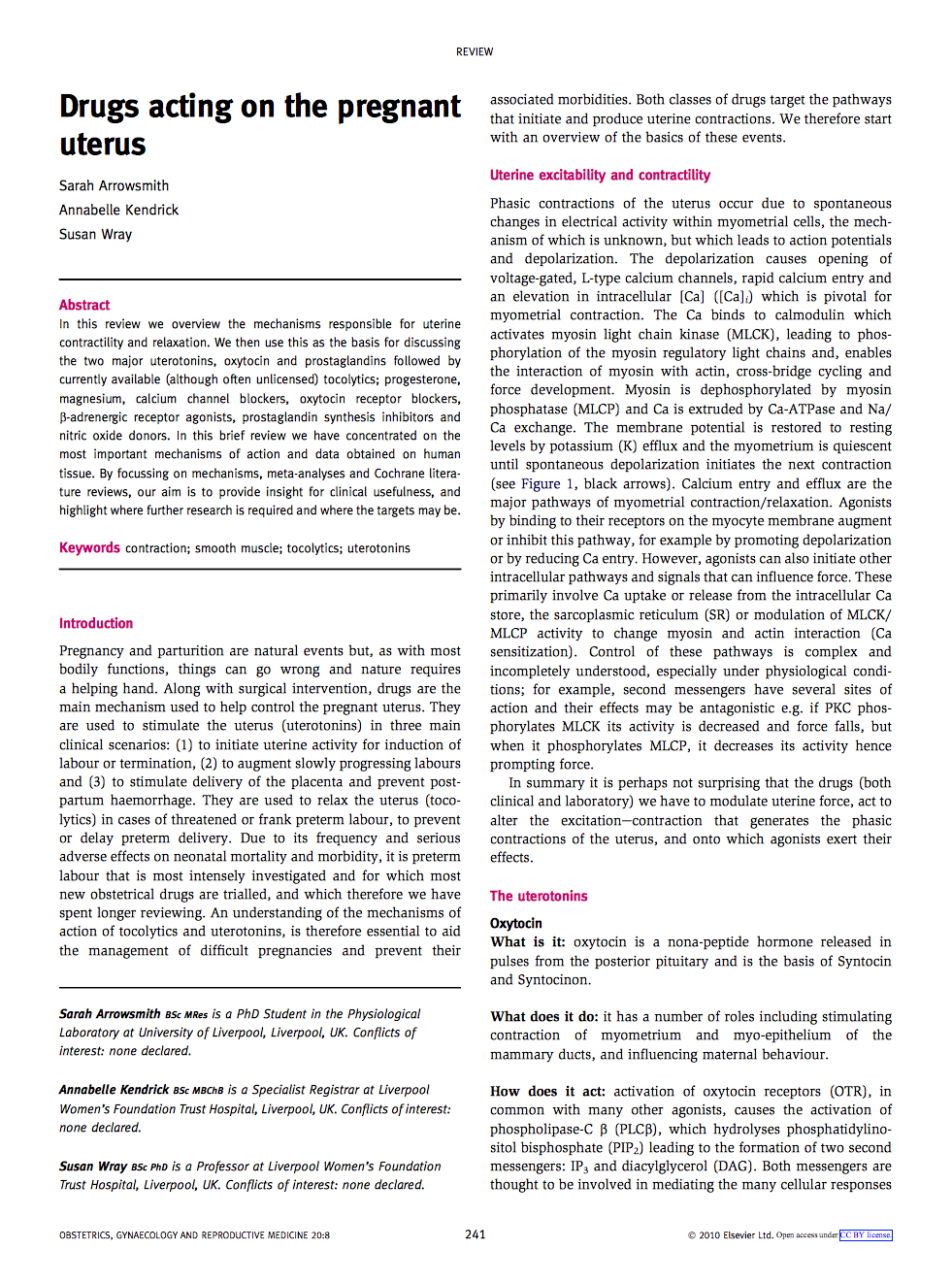 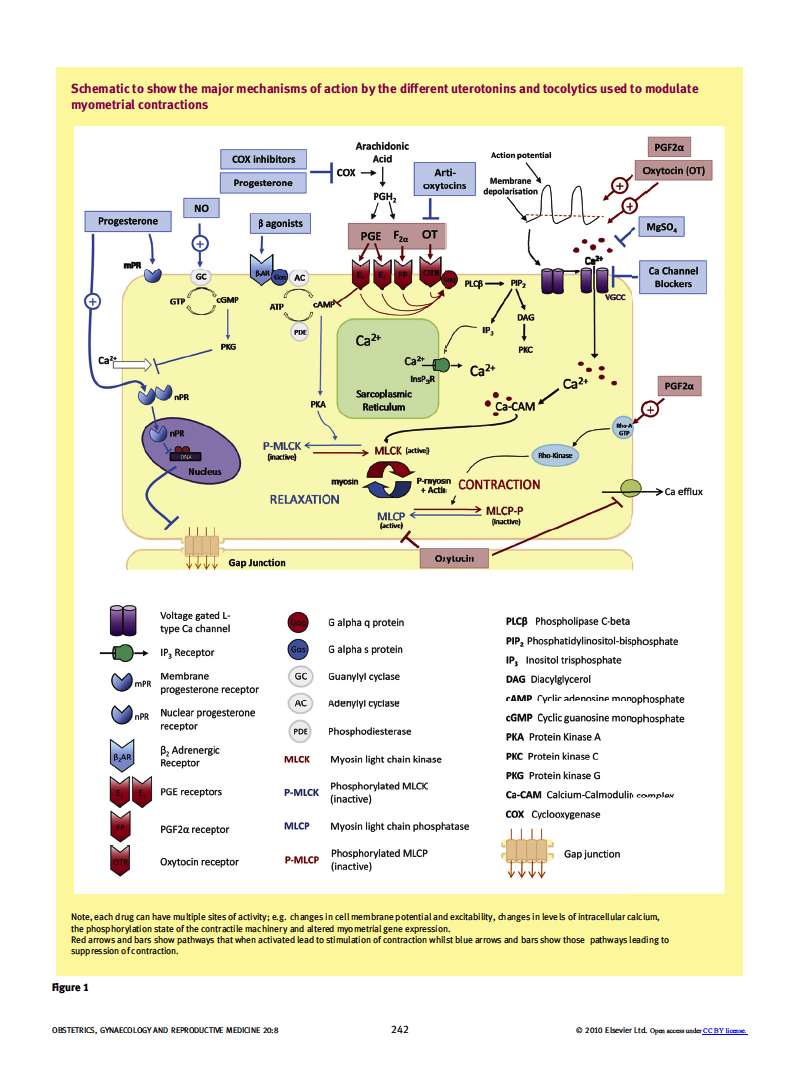 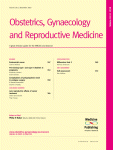 Sarah Arrowsmith, Annabelle Kendrick, Susan Wray. Drugs acting on the pregnant uterus.
Obstetrics, Gynaecology & Reproductive Medicine, Vol. 20, Issue 8, 2010, P. 241-247.
Механизм сокращения матки и место в процессе окситоцина
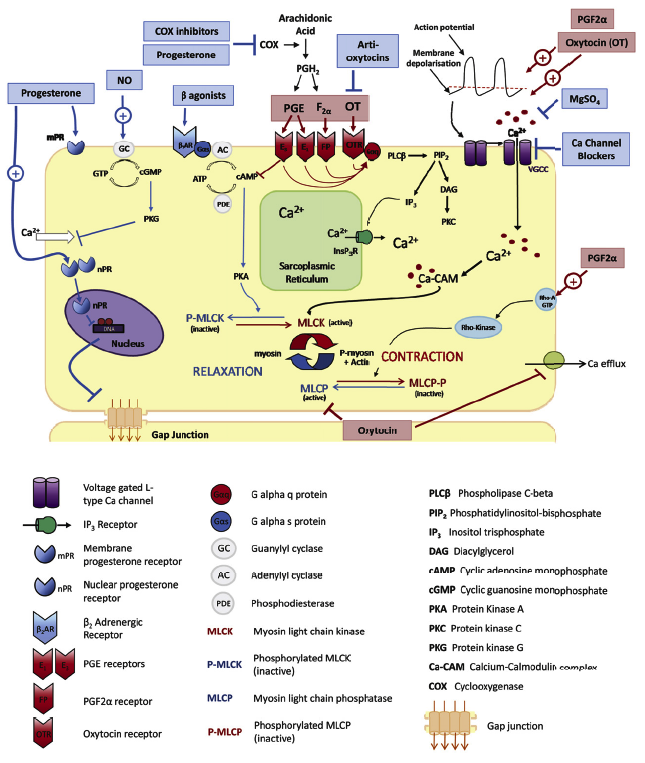 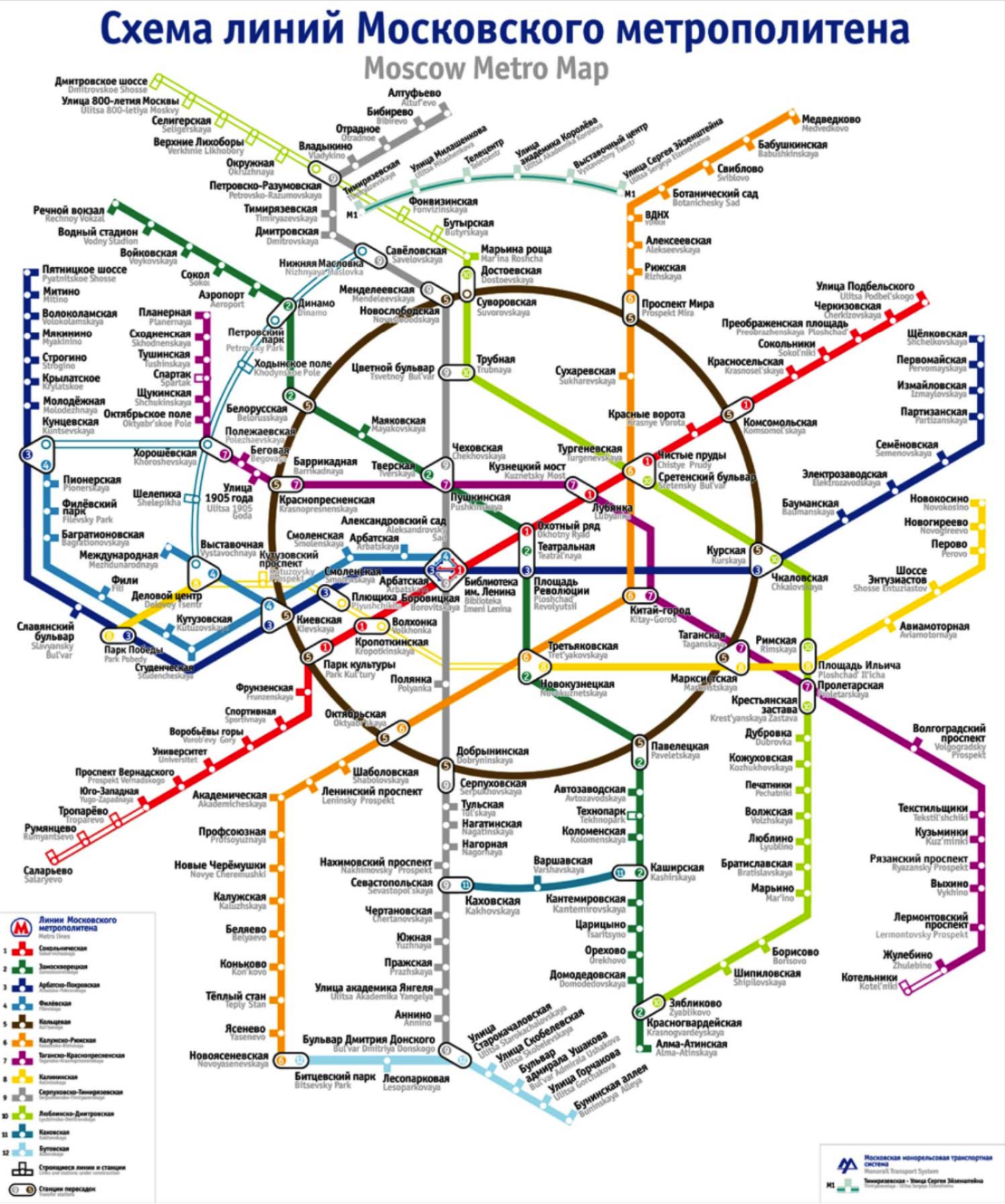 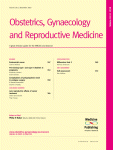 Sarah Arrowsmith, Annabelle Kendrick, Susan Wray. Drugs acting on the pregnant uterus.
Obstetrics, Gynaecology & Reproductive Medicine, Vol. 20, Issue 8, 2010, P. 241-247.
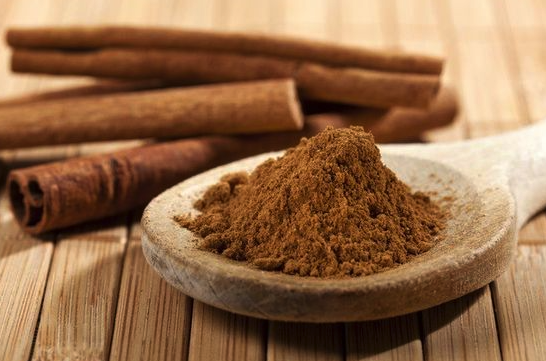 Корица
Действие различных концентраций экстракта корицы на среднюю силу амплитуды изолированных сокращений матки у крыс
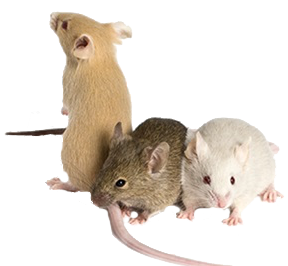 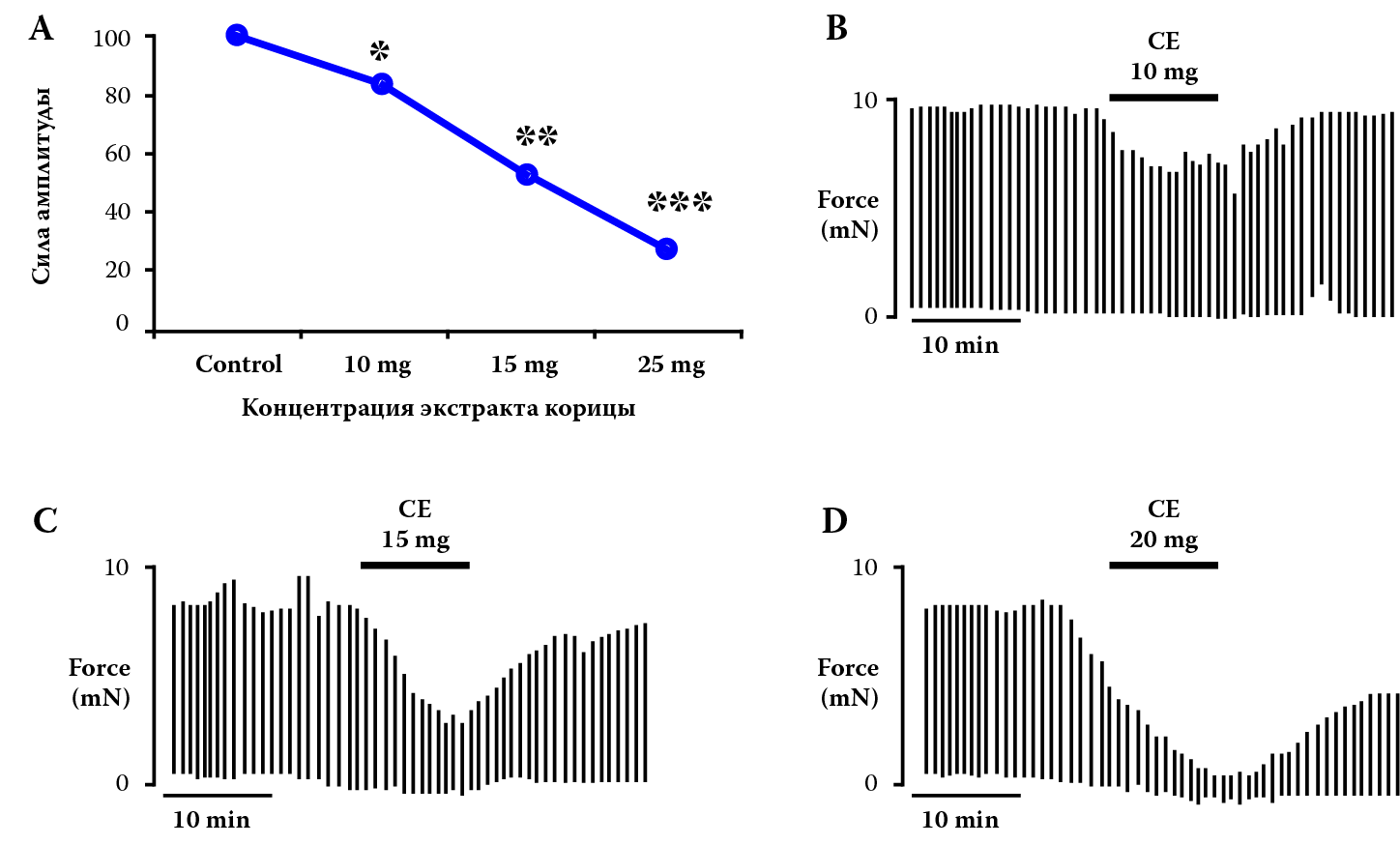 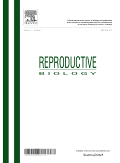 Reproductive Biology 2016
Побочные эффекты
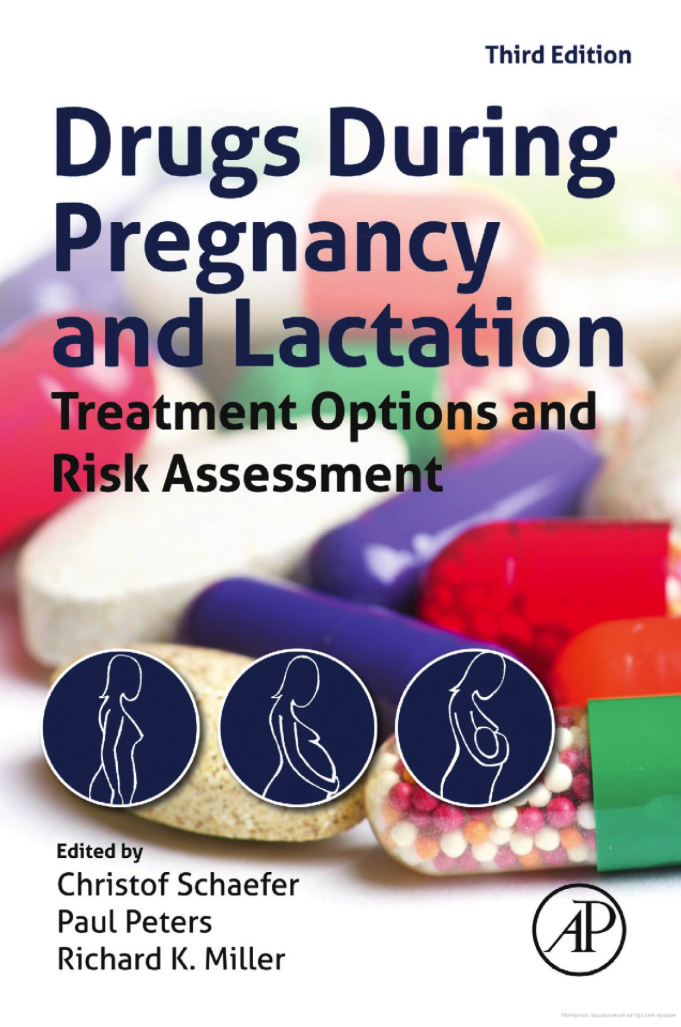 Haas, 2009, 2012, RCOG 2011
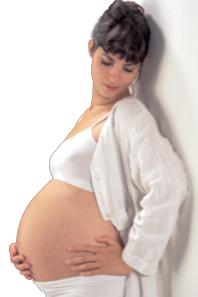 Индометацин
В России индометацин не зарегистрирован в качестве токолитического средства, поэтому перед его применением необходимо получить письменное информированное согласие пациентки на его использование. Применение препарата возможно с 24 недель до 32 недель беременности
Подавление простагландинов и анестезия
Отсутствуют побочные эффекты
Антипиретическое действие: возможно маскирование инфекционного процесса
Тошнота и изжога
Обратимое угнетение функции тромбоцитов
Horloker T., RAMP 2010
Блокаторы кальциевых каналов
Дигидропиремидины: 	нифедипин
						никардипин
Сосудистый коэффициент соотношение:			кардиальные эффекты 10:1
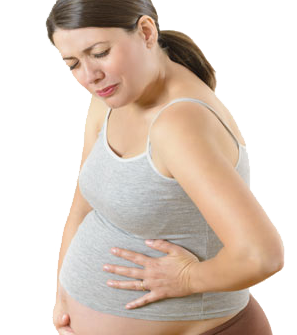 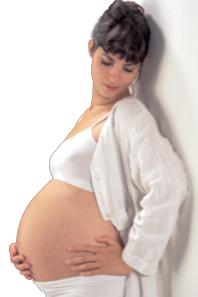 Нифедипин
В России нифедипин не зарегистрирован в качестве токолитического средства, поэтому перед его применением необходимо получить письменное информированное согласие пациентки на его использование Применение препарата возможно с 24 недель
Блокаторы кальциевых каналов
Блокирование кальциевых каналов
Токолиз
Повышение симпатического тонуса за счёт барорецепторов
Понижение тонуса гладкой стенки сосудов
Повышение ЧСС
Вазодилятация
Коррекция артериальной гипотонии
Снижение АД
Увеличение задержки жидкости
Блокаторы кальциевых каналов
Головная боль и гиперемия
Головокружение и тошнота
Гипотензия
Легкая тахикардия
Устойчивая послеродовая атония матки (послеродовые кровотечения)
Отек легких
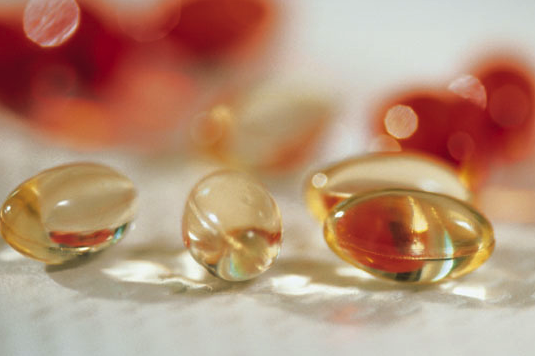 Блокаторы кальциевых каналов и анестезия
Общая анестезия
 Ингаляционная анестезия: 
Уменьшение МАК 
Артериальная гипотония и депрессия миокарда
Мышечные релаксанты:
Потенциирующий эффект + Магнезия?
Регионарная анестезия
		Потенцирование токсичности местных анестетиков
		Скомпрометированная гемодинамика
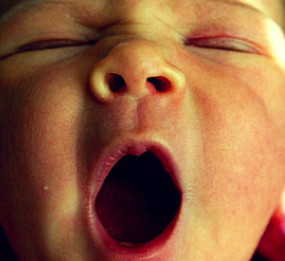 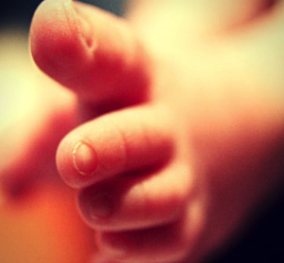 Пациентка А.
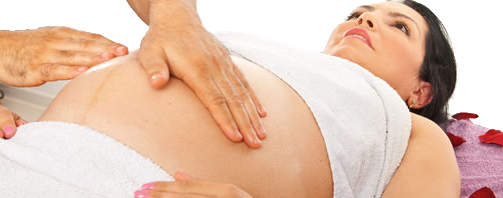 Беременность 3, роды 2, 22 нед. беременности
Преждевременный разрыв плодных оболочек
ЧСС 76 уд./мин., АД 87/51 мм рт. ст.
Начато: 4×10 мг стероидов в/м, антибиотики в/в
10:30: АД 88/43, ЧСС 135 уд./мин. 			   ?
Пациентка А.
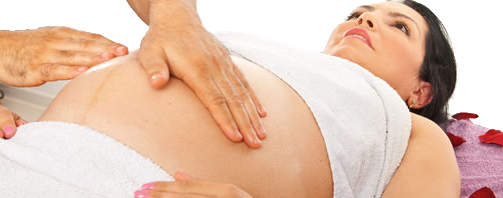 Отек легких во время беременности
Задержка натрия и воды во время беременности
Увеличение объема систолического выброса и ЧСС
Токолитики и отек легких
Беременность двойней
Инфекция
Комбинация различных токолитиков
Имеющиеся, неизвестные ранее и вновь развившиеся во время беременности заболевания сердца
Артериальная гипертония
Анемия
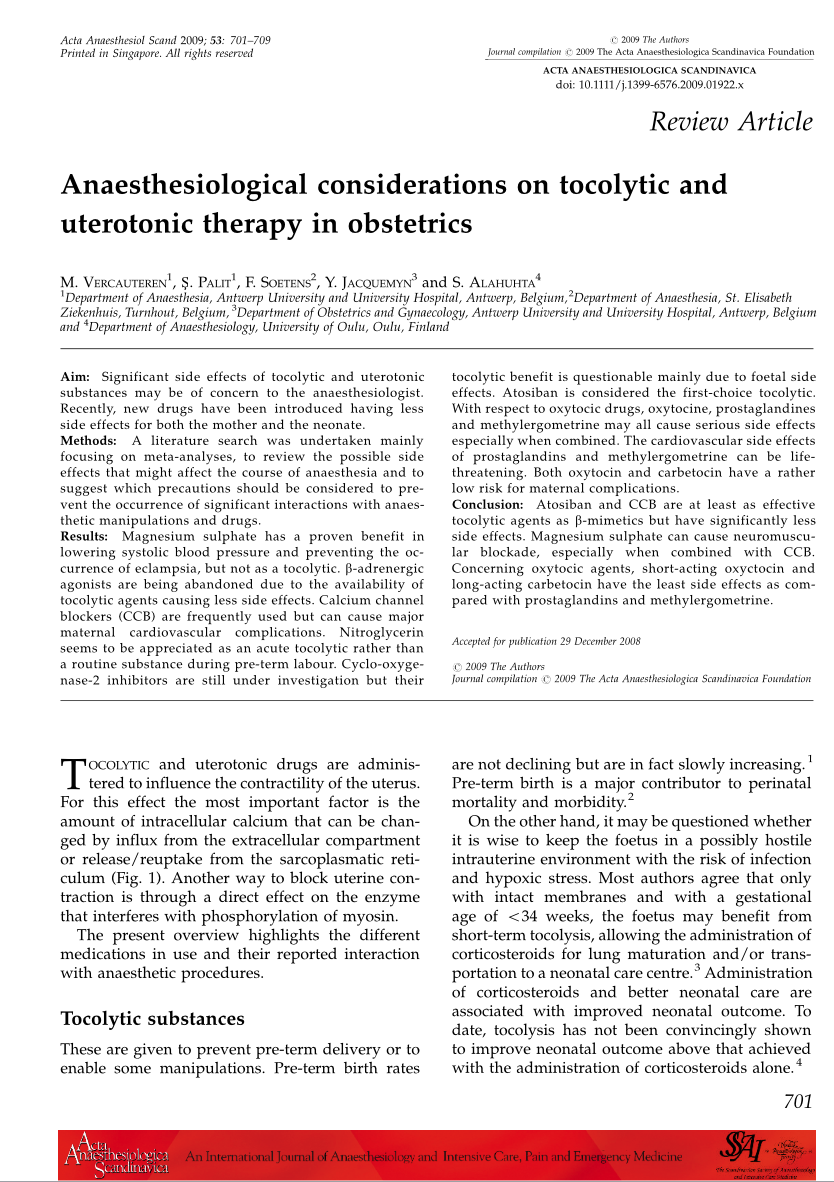 Отек легких, индуцированный β2-адренергетиками
Агонисты  β2-адренергетиков
β1
β2
ADH, Аклостерон
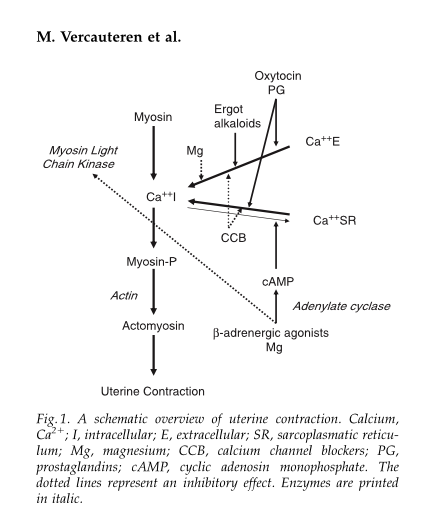 Вазодилятация
Схватки ↑
ЧСС ↑
АД ↓
Задержка жидкости ↑
Внутрисосудистый объем ↑
Диастолическая
дисфункция
R/Жидкости
Коллоидное осмотическое давление ↓
ОТЕК ЛЕГКИХ
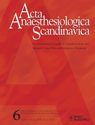 Anaesthesiological considerations on tocolytic and uterotonic therapy in obstetrics, Act Anesth Scand Vol. 53, Issue 6, 2009 P. 701–709.
Агонисты β2-адренергических рецепторов: метаболическое действие
Агонист β2-адренергических рецепторов
Аденилциклаза
Синтез глюкагона (поджелудочная железа)
Гликогенолиз (печень)
Глюконеогенез (жировая ткань)
Na/K АТФ-аза
Инсулин ↑
Глюкоза ↑
Сводные ЖК ↑
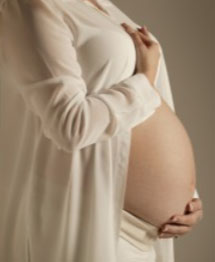 [Калий]е ↓ или ↑ при остановке резкого (?чего;)
[Калий]общий = равенство (дополнительно Калий не нужен)
Гипогликемия
новорожденного
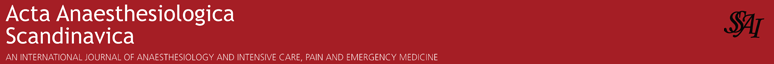 Vercauteren, Acta Anesth Scand 2009
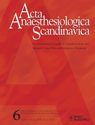 Взаимодействие агонистов β2 адренергетиков и анестезии
Регионарная анестезия: 
Тахикардия
Гидратация
Фенилэфрин
 Общая анестезия:
После индукции
Не вводить суксаметоний
Болюс фентанила
 После родов:
Гипогликемия у новорожденного
Гиперкалиемия (рикошетная)
Сернокислая магнезия
Энергия
Mg – АТФ
АТФ
Биохимия
Антагонисты Са
Метаболизм
глюкозы и жиров
ДНК/РНК
Магний
Мембрана
Адгезия клеток
Поток электролитов
Энзимы
Субстрат энзимов
Активация энзимов
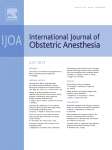 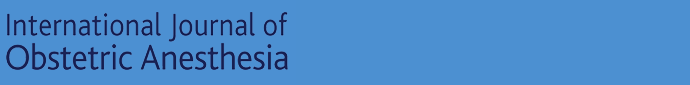 Magnesium and the obstetric anaesthetist. In reply. Dean C et al. Int J Obstet Anesth. 2013
Нитроглицерин
Болюс 100–200 мкг

начинает работать через 90 сек.
работает 1–2 мин.
можно повторить введение
эффект легко обратим всеми утеротониками
Побочные эффекты
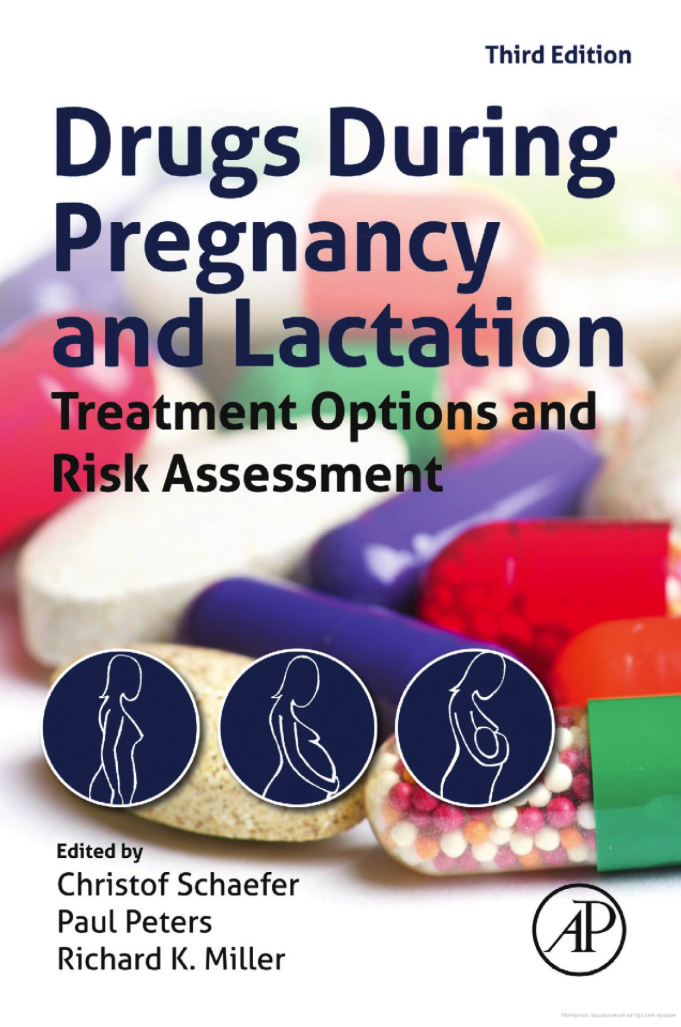 Haas, 2009, 2012, RCOG 2011
Антагонисты окситоцина
Атосибан: трактоцил
      Побочные эффекты:
Редко тошнота, рвота и головная боль
Не влияет на сердечно-сосудистую, дыхательную, нервную систему
Не отмечено влияния на диурез у матери и плода 
Ограничена доступность: дороговизна
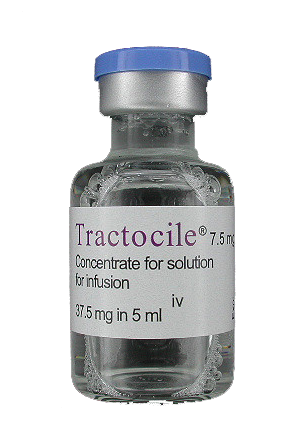 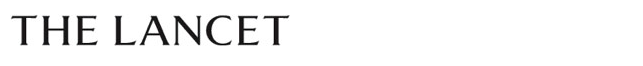 Nifedipine versus atosiban for threatened preterm birth (APOSTEL III): a multicentre, randomised controlled trial
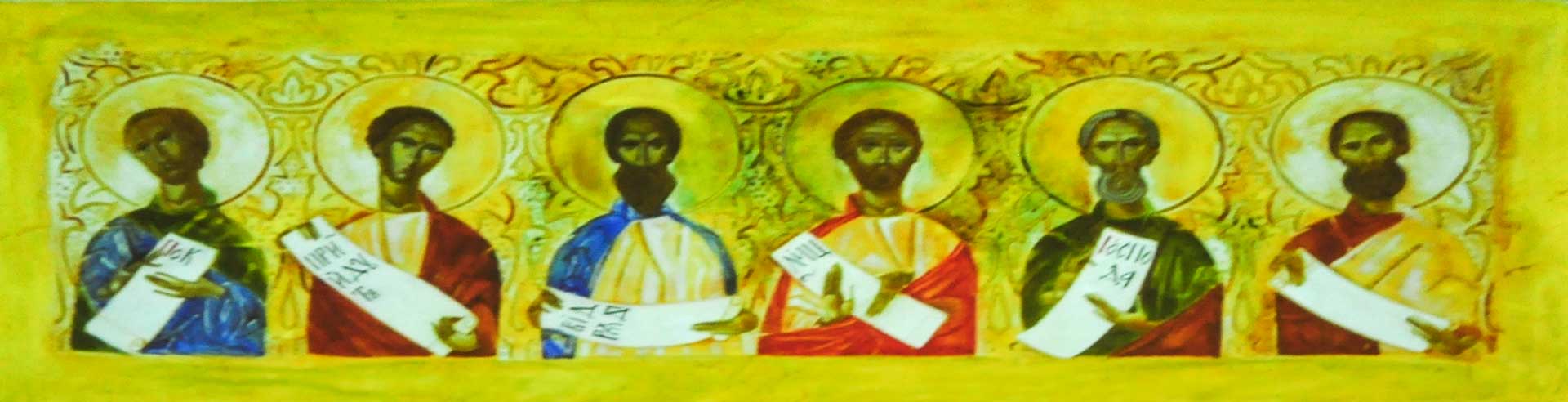 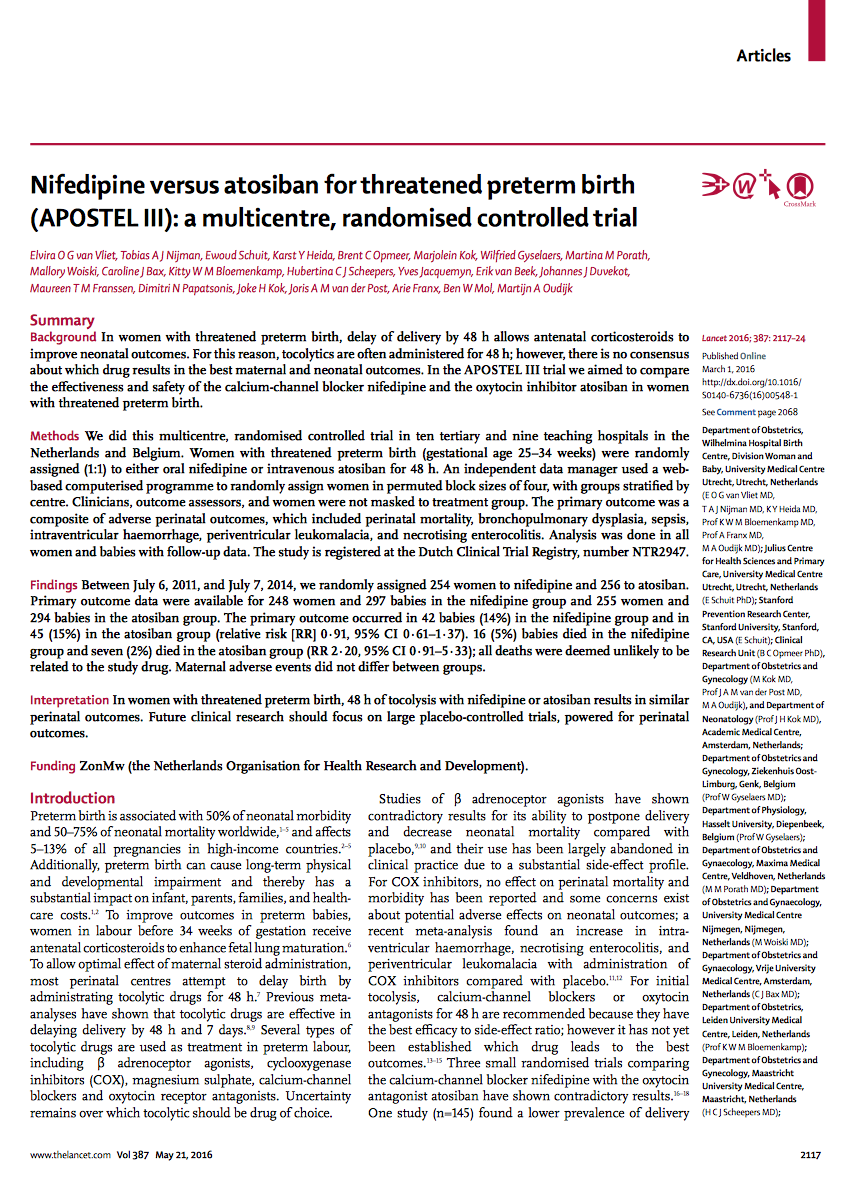 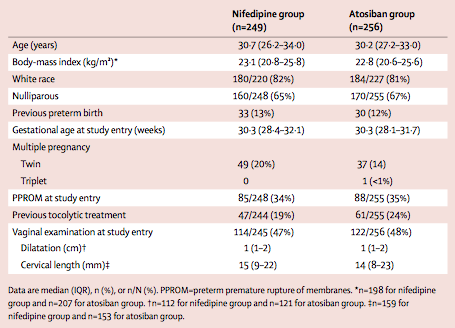 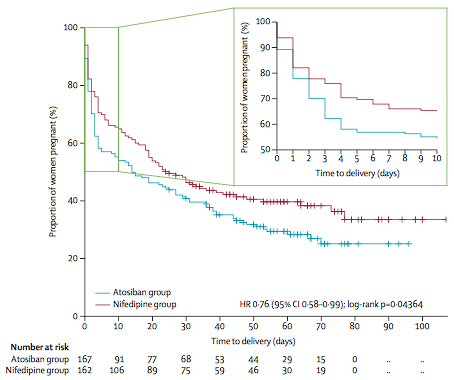 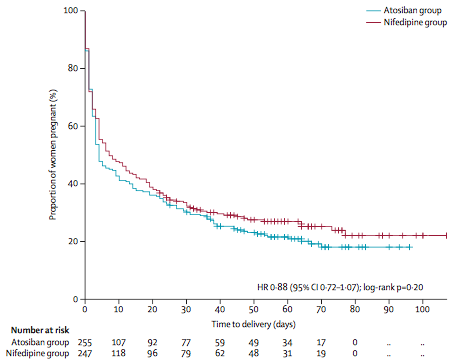 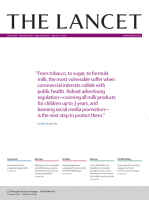 E. van Vliet, The Lancet Lancet. 2016 May 21;387(10033):2117-24
[Speaker Notes: Слайд N6]
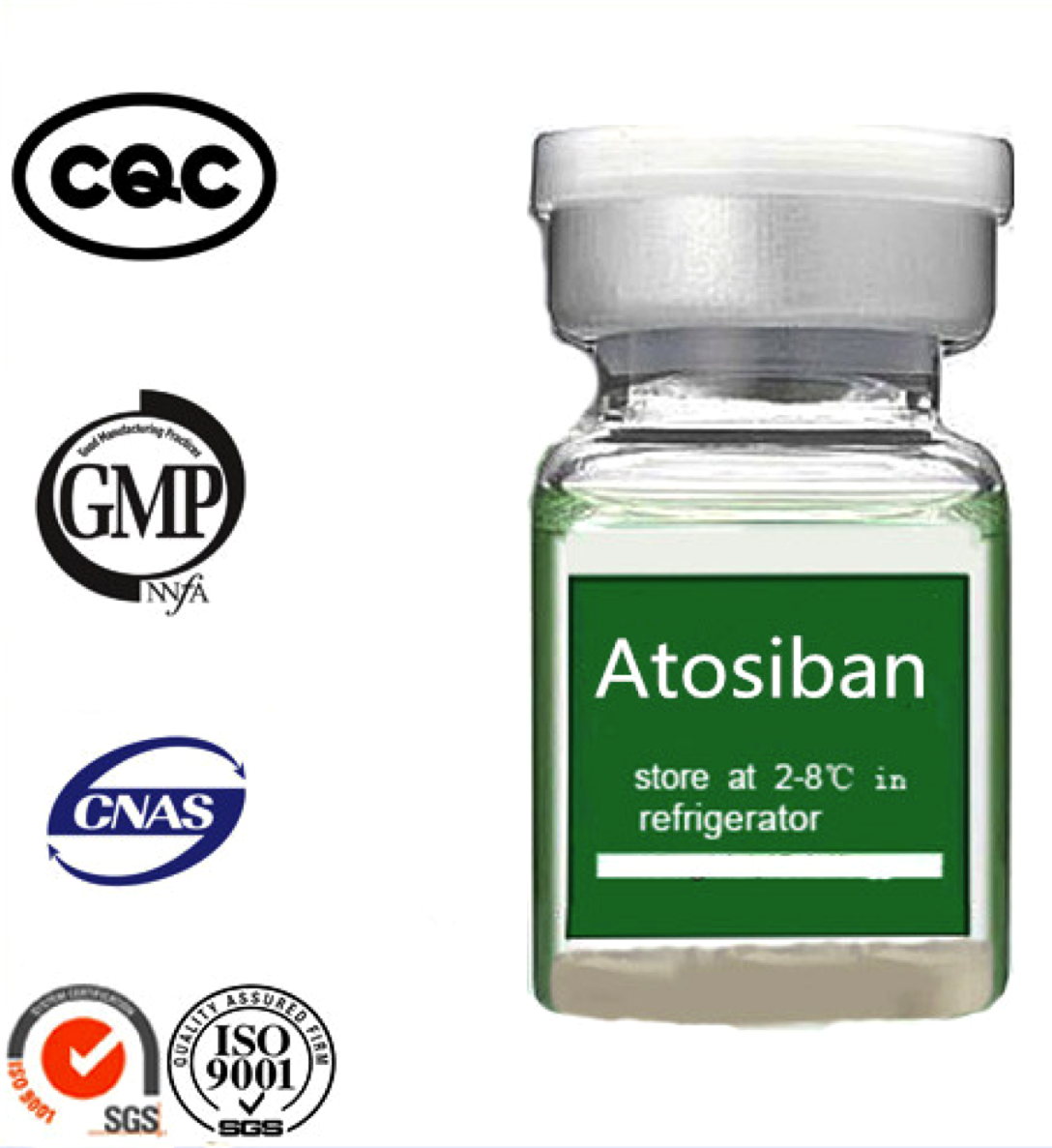 Антагонисты окситоцина
Атосибан: трактоцил
Атосибан		Фенотерол		Нифедипин
800 евро			20 евро			2 евро

Препарат выбора: преждевременные роды с кровотечением, внутриматочной инфекцией у пациенток с компрометированной сердечно-сосудистой системой. Заболевания сердца.
Интенсивная терапия плода и ожидание КС
Прекратить введение утеротоников
Изменить положение матери
Кислород через лицевую маску 
Внутривенные растворы				β2 агонисты ???
Терапия для плода (не балуйтесь!!)	нитроглицерин ?? 					
Токолитики							атосибан
Выводы
Знать, какие токолитики использовались
Осторожно с в/в инфузиями растворов
После введения бета-2 агонистов отложить начало операции > 15 мин.
Атосибан
Спасибо за внимание!